„Berufsorientierung und Berufsintegration für Schülerinnen und Schüler mit sonderpädagogischem Förderbedarf Lernen“                                         Teil II am 29.02.2024
Eine Fortbildung i. A. der Stiftung SPI Praxis BO - Regionalpartner Süd-Ost, Input und Diskussion: Dr. Marina Ney, Prof. für Sonder- und Rehabilitationspädagogik an der BTU Cottbus - Senftenberg
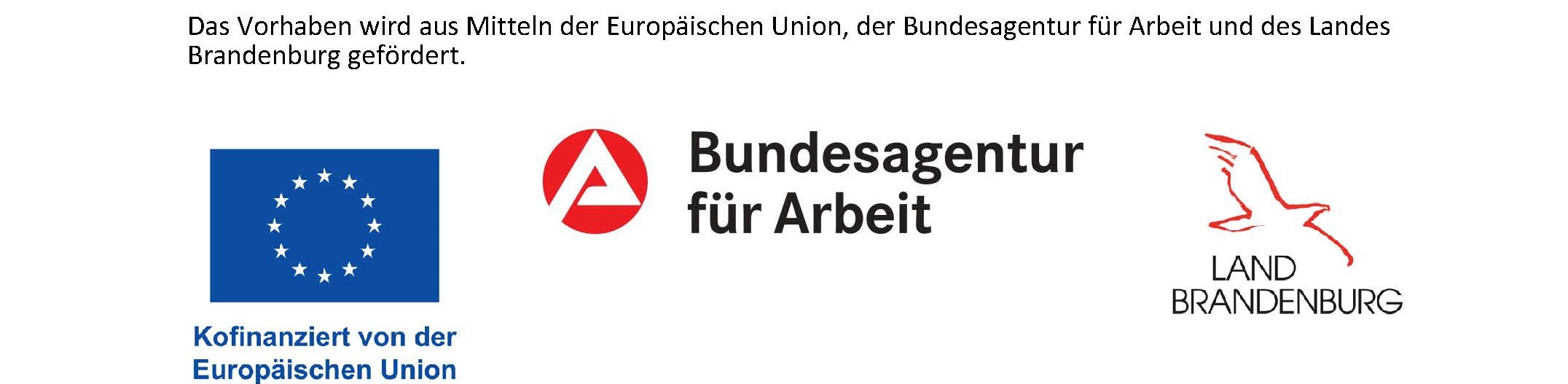 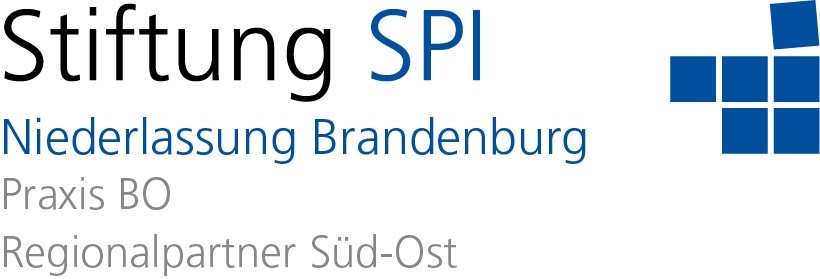 1
NEY (BTU) für SPI
Schwerpunkte
Anschluss Teil1
Kompetenzmodell n. Schopf
Berufsorientierung - Möglichkeiten in Unterricht, Schule, Netzwerkarbeit und Gespräch
Die theoriereduzierte Ausbildung n. § 66 BBiG
Ausblick
2
NEY (BTU) für SPI
Anschluss Teil
Das Können, Fähigkeiten fortlaufend fördern
	Übersicht n. Kobi, o. J. vgl. Handout zu Teil 1

Das Wollen, Motivation und Volition fortlaufend fördern
	an Werte (Altruismus, Familie, und finanziell Sicherheit n. empirischen Studien) sowie
	an Bedürfnisse (Zugehörigkeit, Autonomie, Selbstwert, Freude) fortlaufend andocken und so Motivation unterstützen

Kontextfaktoren beachten 
	nicht nur von Seiten der Lehrkräfte, sondern 
	für Schülerinnen und Schüler einsichtig machen
3
NEY (BTU) für SPI
zu i. Fördern Nach Dem Kompetenzmodell (Zwischenbilanz)(nach Schopf in Heilmann 2007)
4
NEY (BTU) für SPI
Zu II. Ziel(E) der BerufsorientierungAusbildungsreife, Berufseignung, Vermittelbarkeit (Bundesagentur für Arbeit, 2006)
Eine Person kann als ausbildungsreif bezeichnet werden, wenn sie die allgemeinen Merkmale der Bildungs- und Arbeitsfähigkeit erfüllt und die Mindestvoraussetzungen für den Einstieg in die berufliche Ausbildung mitbringt. 
Dabei wird von den spezifischen Anforderungen einzelner Berufe abgesehen, die zur Beurteilung der Eignung für den jeweiligen Beruf herangezogen werden (Berufseignung). 
Fehlende Ausbildungsreife zu einem gegebenen Zeitpunkt schließt nicht aus, dass diese zu einem späteren Zeitpunkt erreicht werden kann. 
Es geht um Merkmale der Bildungs- und Arbeitsfähigkeit, die Voraussetzung für die Teilnahme am Arbeitsleben und die generelle Voraussetzung für Ausbildungsberufe mit weniger komplexen Anforderungen sind, wie :  	
schulische Kenntnisse und Fertigkeiten,
physische und psychische Belastbarkeit,
Bewältigung eines 8-Stunden-Tages und
lebenspraktische Kompetenzen.
5
NEY (BTU) für SPI
Berufseignung und Vermittelbarkeit (Bundesagentur für Arbeit, 2006)
Berufseignung: 
    Maßstäbe sind die Höhe der Leistungsanforderungen und die Art der Position in einem
    oder mehreren Berufen als zwei Voraussetzungen für die Arbeitszufriedenheit der Person


Vermittelbarkeit in Ausbildung und Beruf:
    Prüfen, ob Einschränkungen bei gegebener Berufseignung vorliegen wie:
    kontextbezogene (markt-, branchen- o. betriebsbezogene oder/und person- und
    lebensweltbezogene)
6
NEY (BTU) für SPI
Bildungsserver BB zur Berufsorientierung im Förderschwerpunkt Lernen
Eine qualifizierte Vorbereitung auf Beruf und Beschäftigung sowie auf den Übergang in die Arbeitswelt sind wesentliche Bereiche in Erziehung und Unterricht der Schulen im Förderschwerpunkt Lernen. 
Der Arbeitslehre kommt in diesem Zusammenhang eine besondere Funktion zu, da hier wichtige Grundlagen für die Berufsorientierung und den Berufseintritt gelegt werden können; dabei sind fächerverbindende Aspekte zu beachten.

Eine berufliche Orientierung geschieht durch
berufswahlvorbereitende Projekte, Berufswahlunterricht,
Betriebserkundungen, Betriebspraktika, Praktikumstage,
Zusammenarbeit mit den Berufsberaterinnen und Berufsberatern der Arbeitsämter,
Kooperation mit berufsbildenden Schulen durch Erfahrungsaustausch,
sog. Werkstatttage, Austausch unter Lehrkräften der berufsbildenden Schule und der Sonderschule,
Zusammenarbeit mit Betrieben und Kammern sowie Trägern der Jugendhilfe und
der Jugendarbeit,
Schulen mit Werkcharakter.
7
NEY (BTU) für SPI
Warum der Zugang über das Biografisches Lernen?
Biografisches Lernen fördert den bewussten, weil reflektierenden Umgang mit der eigenen und mit fremden biografischen Erfahrungen als Prozess und als Produkt  – u.a. der Lernbiografie 
Erfahrungen als Produkt:  Wissen, Werte, Fähigkeiten 
Erfahrungen als Prozess: persönlich intendierte, Widerfahrnisse

Biografisches Lernen meint auch, die individuelle biografische Bedeutsamkeit des Lerngegenstandes zu erkennen (Sinn zu finden).

Biografisches Lernen hat Ziele, die dem Ziel der Ausbildungsreife ähneln: psychologische Leistungsmerkmale, Lern- und Arbeitsverhalten reflektieren und entwickeln, Identität entdecken Persönlichkeitsreife, Orientierungen für das Handeln finden
8
NEY (BTU) für SPI
Zu III. Möglichkeiten – Biografisches Lernen
Arbeit mit/an Fremdbiografien
Arbeit mit/in der eigenen Biografie 

mit dem Ziel der Verbesserung der Fremd- und Selbstreflexion 
	hins.  der Kompetenzen n. Schopf, 
	hins. der eigenen Belastbarkeit und 
	hins. lebenspraktischer Fähigkeiten und der Ausbildungsreife
9
NEY (BTU) für SPI
Arbeit mit fremdbiografien (Bildungsserver BB, Empfehlung Kl. 8)
Vorteile gegenüber Arbeit mit eigener Biografie?
Ziele, Inhalte, Methoden?
In welchen Unterrichtsfächern?
Konkrete Aktivitäten der Schüler?
10
NEY (BTU) für SPI
Arbeit an der eigenen Biografie(Bildungsserver BB, Empfehlung Kl. 8)
Arbeit am Selbstbild, der eigenen Identität und dem Selbstwert
Berufswahlunterricht: Optionen über Film für die eigene Berufswahl 
Berufswahlvorbereitende Projekte im Sozialraum Schule: z. B. Service learning
Förderung realistischer Berufswünsche: Fördergespräch und Beratung
11
NEY (BTU) für SPI
Zu III. Möglichkeiten Des Freiwilligen EngagementSCivic Education, Service Learning…(Brosch 2016)
12
NEY (BTU) für SPI
Freiwilligensurvey 2014
Freiwilliges Engagement
Politische Partizipation
Unterschriften
Demonstrationen
Ehrenamt
Bürgerschaftliches Engagement
Selbsthilfe
Freiwilligendienst
Pflege im sozialen Nahraum
Freiwilligensurvey 2014- BMFSFJ 2016
13
NEY (BTU) für SPI
Civic Education
CE hat zum Ziel, die Bürger der Gesellschaft mit dem für zivilgesellschaftliches Handeln nötigen Wissen auszustatten,
ihnen entsprechende praktische Fertigkeiten zu vermitteln und demokratische Haltungen und Einstellungen aufzubauen.   

   
Rechtliche Grundlage:  Kommunalverfassung des Landes Brandenburg (BbgKVerf) § 18a Beteiligung und Mitwirkung von
Kindern und Jugendlichen

(1) Die Gemeinde sichert Kindern und Jugendlichen in allen sie berührenden Gemeindeangelegenheiten Beteiligungs- und Mitwirkungsrechte.

(2) Die Hauptsatzung bestimmt, welche Formen zur eigenständigen Mitwirkung von Kindern und Jugendlichen in der Gemeinde geschaffen werden. Kinder und Jugendliche sind an der Entwicklung der Formen angemessen zu beteiligen.

(3) Die Gemeindevertretung kann einen Beauftragten für Angelegenheiten von Kindern und Jugendlichen benennen…

(4) Bei der Durchführung von Planungen und Vorhaben, die die Interessen von Kindern und Jugendlichen berühren, soll die Gemeinde in geeigneter Weise vermerken, wie sie die Beteiligung nach Absatz 1 durchgeführt hat.
14
NEY (BTU) für SPI
Regionale Beispiele für „Civic Education“
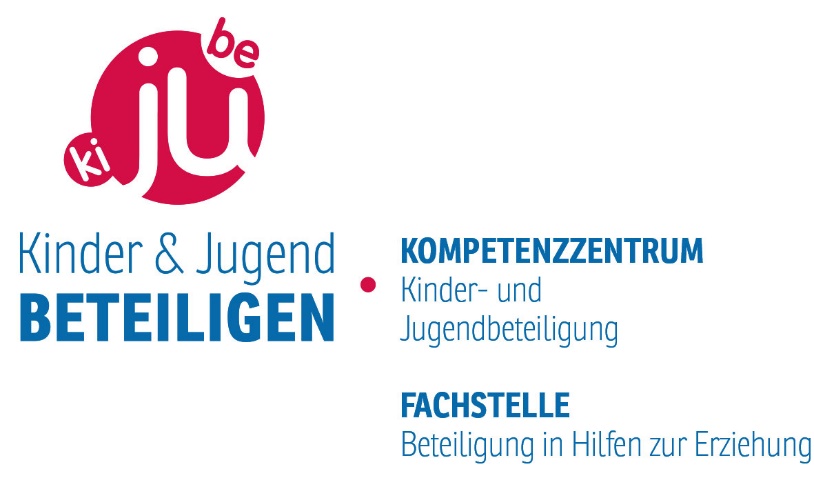 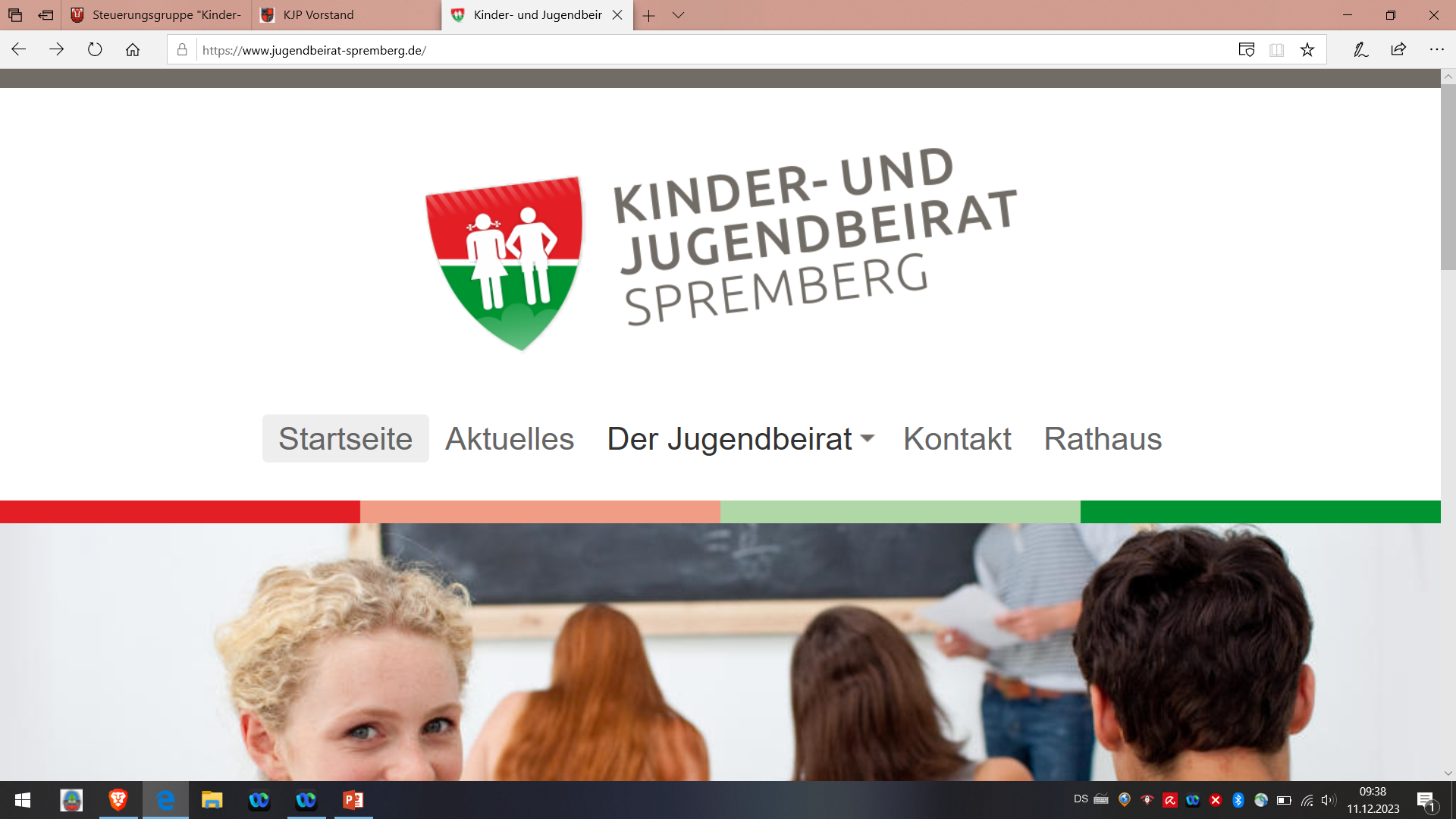 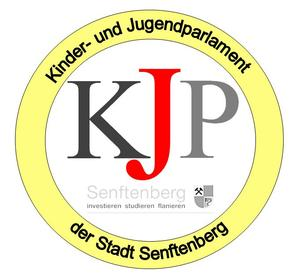 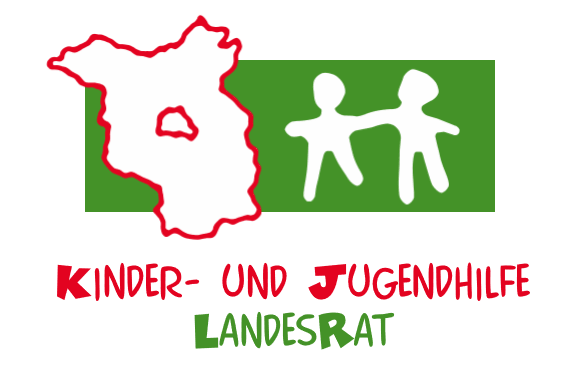 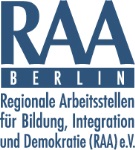 15
NEY (BTU) für SPI
15
[Speaker Notes: Sie sollten wissen, was ein Kinder- und Jugendparlament oder ein Jugendbeirat einer Stadt ist und ob es in Ihrer Heimatstadt so etwas gibt, oder gab.]
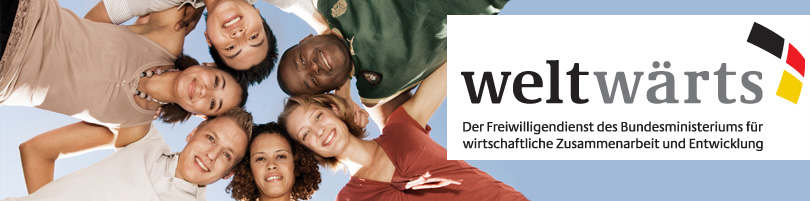 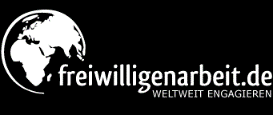 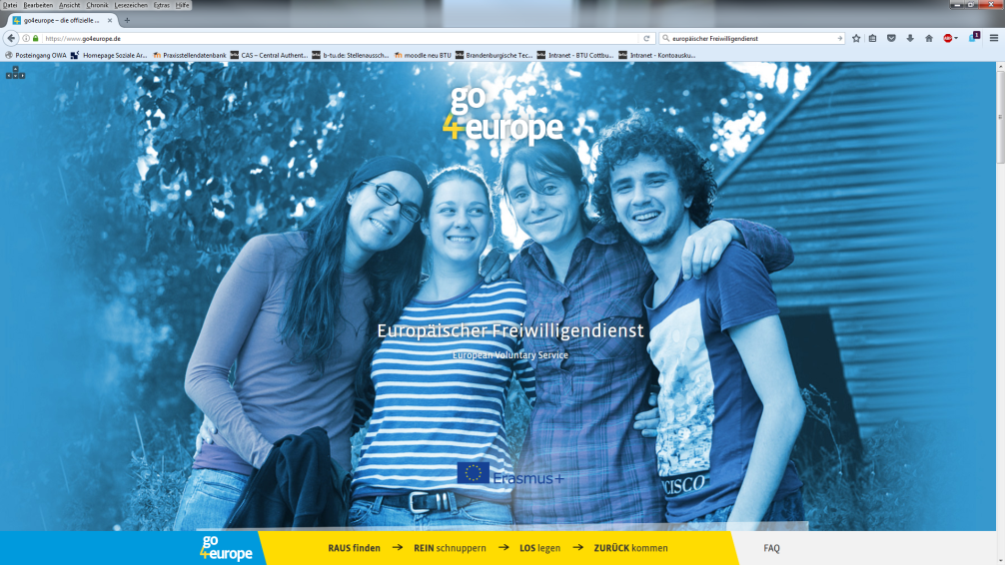 http://www.ausland.org/de/f.html
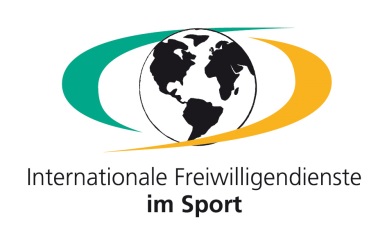 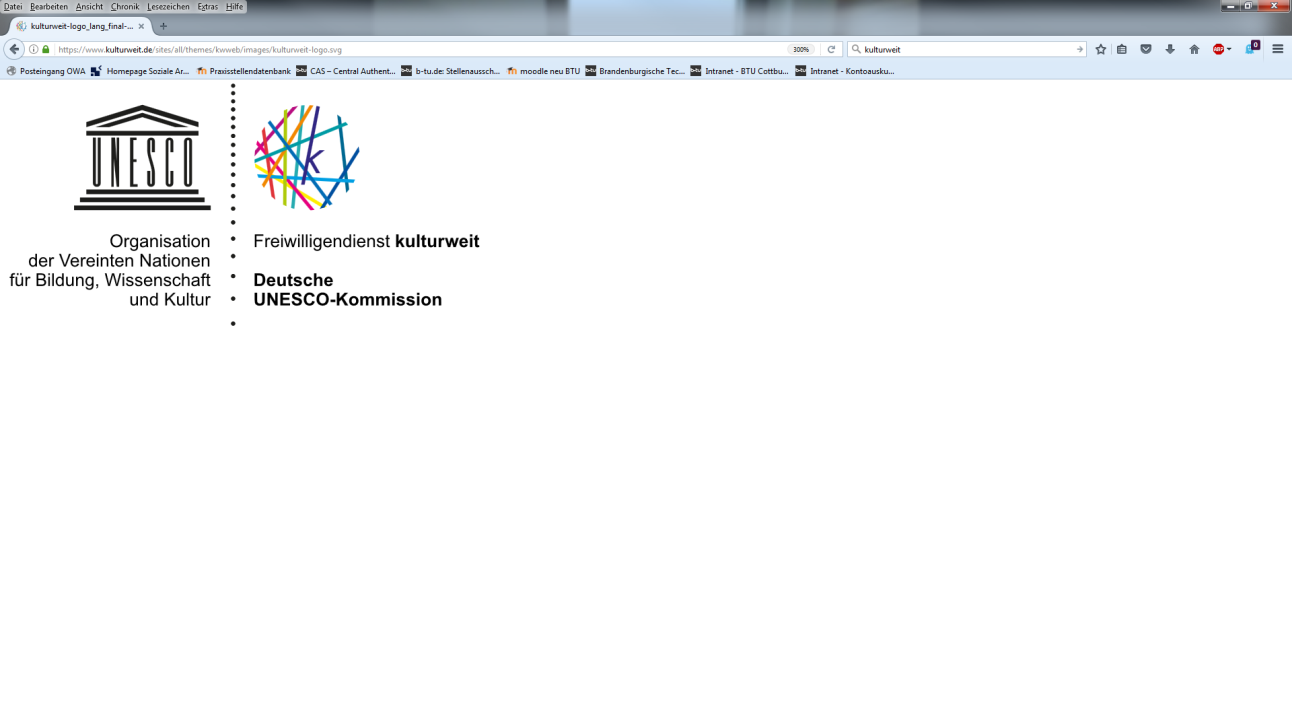 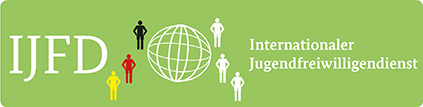 „anderer Dienst
 im Ausland“ ADiA
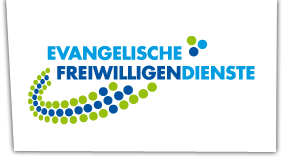 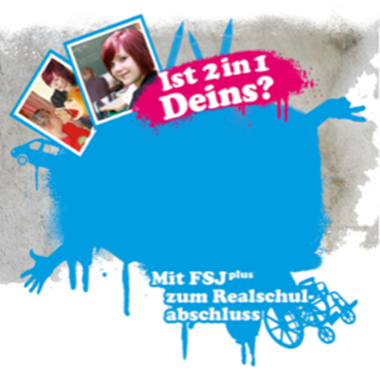 Jugendfreiwilligendienste
 Land
Gesetz zur Förderung von Jugendfreiwilligendiensten (JFDG) 
aus dem Jahr 2008
Bundesfreiwilligendienst 
Bundesamt für Familie und zivilgesellschaftliche Aufgaben
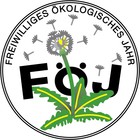 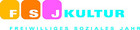 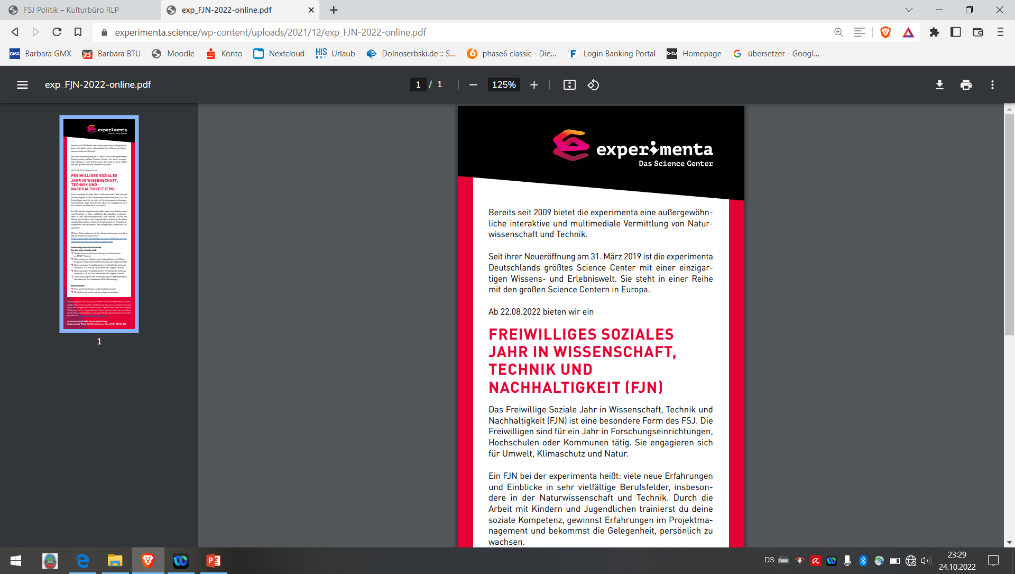 mit Flüchtlingsbezug
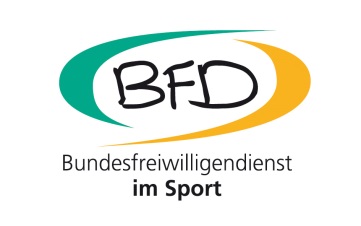 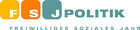 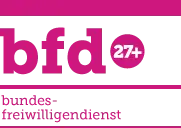 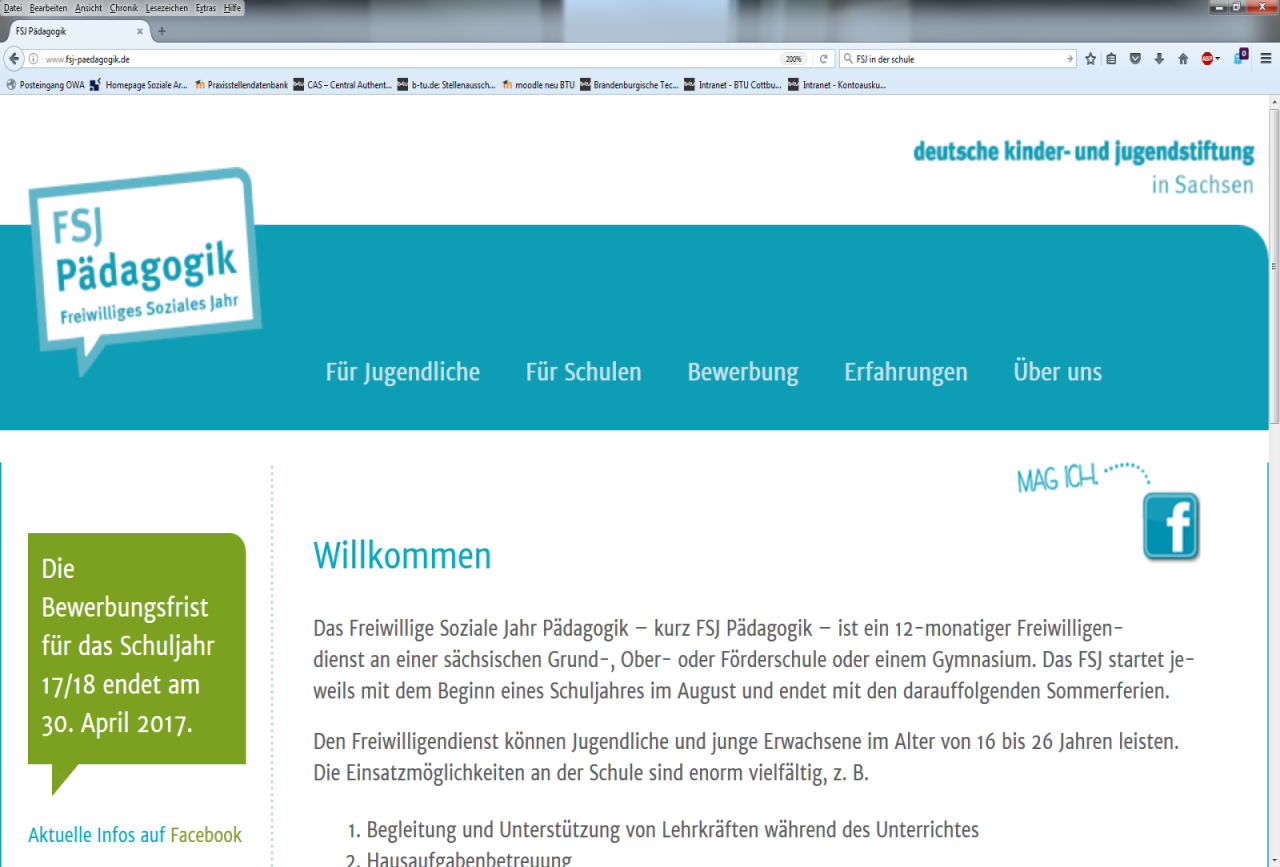 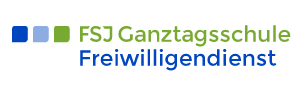 16
NEY (BTU) für SPI
- Netzwerkpartner-Ansprechpartner bzw. wen können Sie einladen?
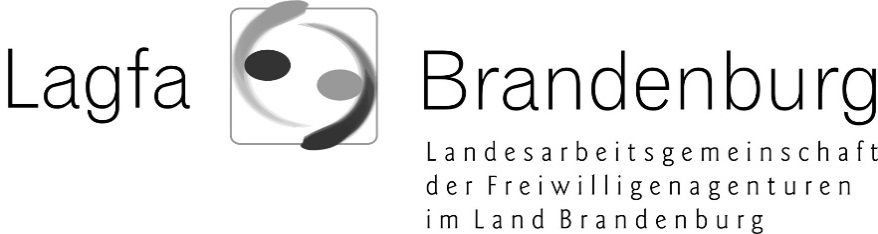 Freiwilligenagentur:  kennt sich dann speziell in dem Ort aus, welcher Träger welches Angebot vermittelt oder Bürgerstiftungen, Soziokulturelle Zentren

https://ib-berlin.de/unsere-angebote/freiwilligendienste
https://www.ijgd.de/ z. B. 4-6 Wochen:  Workcamps ab 16 Potenzial: Mobilitätserfahrungen (Hannack/Clever 2016)
https://mbjs.brandenburg.de/kinder-und-jugend/kinderrechte-teilhabe-freiwilligendienste-ehrenamt/freiwilligendienste.html
https://ehrenamt-in-brandenburg.de/

Staatskanzlei -Koordinierungsstelle
17
NEY (BTU) für SPI
Zu Iii. gespräche
Rolle der Eltern vgl. Aussagen in PPP Teil 1dieser Weiterbildung
Das Modell des persönlichen Entscheidungsprozesses von Kuhn
18
NEY (BTU) für SPI
19
NEY (BTU) für SPI
Vorstellungen … sind eher diffus
Ziel : Entscheidungssituation erkunden

Ziele für die Jugendlichen in der Beratungsphase: 
Einschätzen der eigenen Situation, 
der eigenen Ressourcen, 
des eigenen Handlungsspielraums sowie 
der Bedeutsamkeit der Entscheidung
20
NEY (BTU) für SPI
Wünsche …sind primär affektiv und beeinflussen unabhängig davon, ob sie erreichbar sind, das Verhalten
Ziel unverbindliche Ziele entfalten und Bedürfnisse zu erkennen

Ziele für die Jugendlichen in der Beratungsphase:
aktuelle Hoffnungen erkennen
aktuelle Befürchtungen erkennen und
beides in Motive (Bedürfnisse) übersetzen
Ordnen der Wünsche und Prioritäten setzen und als denkbare( noch unverbindliche Ziele) formulieren
21
NEY (BTU) für SPI
(Ab)wägen…ist ein primär rationales unverbindliches Nachdenken
Ziel: Abwägen/vergleichen lassen zwischen verschiedenen Mitteln und Wegen

Ziele für die Jugendlichen in der Beratungsphase:
Vergleichen, beurteilen und gewichten von Optionen, die erfüllenswert  und erfüllbar sind
Handlungsalternativen für die Zielrichtung erkennen

Techniken der Gesprächsführung:
22
NEY (BTU) für SPI
Wählen …ist das Bevorzugen einer Option/eines Weges
Ziel : Handlungsalternativen konkretisieren und Kriterien der Zielerreichung entwickeln

Ziele für die Jugendlichen in der Beratungsphase:
Entscheiden für ein konkretes Ziel , das weitestgehend durch die eigenen Ressourcen und im eigenen Kontext erreichbar ist
Das Ziel erreichen > Übergang zum WOLLEN
23
NEY (BTU) für SPI
Wollen … bedeutet emotional entschlossen und mit Energie aufgeladen zu sein für das Handeln
Ziel : mit der Entscheidung „schwanger gehen lassen“ und mit aufkommenden Zweifeln umgehen


Ziele für die Jugendlichen in der Beratungsphase:
Nicht nur das Ziel, sondern das Handeln wird angestrebt.
Aus dem emotionalen Bekenntnis entsteht eine praktische Absicht.
24
NEY (BTU) für SPI
Entschließen … bedeutet sich für einen Weg zu öffnen und damit Konsequenzen zu wagen
Ziel : Entschluss antizipieren und potenzielle Schwierigkeiten/Hindernisse einbeziehen lassen

Ziele für die Jugendlichen in der Beratungsphase:
Mut/Risikobereitschaft erkennen und Emotionen spüren
(…-) Verantwortung übernehmen
Aktiv „Preis in Kauf nehmen“
25
NEY (BTU) für SPI
Einen Vorsatz fassen … bedeutet entschlossen zu sein, etwas umzusetzen
Ziel : gut operationalisierte Vorsätze bilden lassen, um Ziele vom Jugendlichen weitestgehend selbstständig erreichen zu können. Es werden Fragen nach dem Ort, der Zeit und der Art und Weise geklärt und nach der Unterstützung, die man anfordern kann.

Ziel für die Jugendlichen in der Beratungsphase ist es, Antworten zu haben auf die Fragen:
Wie?, 
Wann?,
Wo?,
Womit? und 
Ggf. Mit Wem?
26
NEY (BTU) für SPI
III. Theoriereduzierte Ausbildungfrüher: Werker- oder HelferausbildungHeute: Ausbildung zur Fachpraktikerin, zum Fachpraktiker
n. § 66 BBiG, § 42r HwO für Personen mit Behinderung;  insb. für Personen mit Lernbehinderung
Eignungsfeststellungsverfahren durch die Fachdienste der BA f. Arbeit als Voraussetzung
Dauer: 3 Jahre
Ausbildungsvergütung soll die Lebenshaltungskosten decken
Abschlussprüfung vor der zuständigen Kammer  schriftlich und praktisch mit Möglichkeit der Beantragung abweichender Prüfungsbedingungen
Berufsabschluss befähigt zu Berufstätigkeiten unter Anleitung
Aufbauende Vollberufsausbildung möglich
27
NEY (BTU) für SPI
Berufsvorbereitung
Dauer i. d. R. 12 Monate; bis 18 Monate möglich
Abschluss TN-bescheinigung, Zertifikate zu Einzelleistungen, , ggf.  Berufsbildungsreife/Hauptschulabschluss, Bildungs-/Arbeitszeit bis 39 Std. /Woche mit i. d . R. 2-3 Tagen Urlaub
Träger verfügen über ihr Fachkonzept zur Berufsvorbereitung
Träger sind Bestandteil von Netzwerken (Betriebe, Berufsschulen, Integrationsfachkräfte des Jobcenters, Jugend-, Sozialämter, regionale Anlaufstellen* …
28
NEY (BTU) für SPI
Arbeitskreis Inklusion Übergang Schule - Beruf Stadt Cottbus und Landkreis Spree-Neiße.born@ifd-brandenburg.de
29
NEY (BTU) für SPI
Struktur Berufsvorbereitung (Enggruber/Fehlau 2018)vor der theoriereduzierten Ausbildung
30
NEY (BTU) für SPI
Struktur Theoriereduzierte Ausbildung
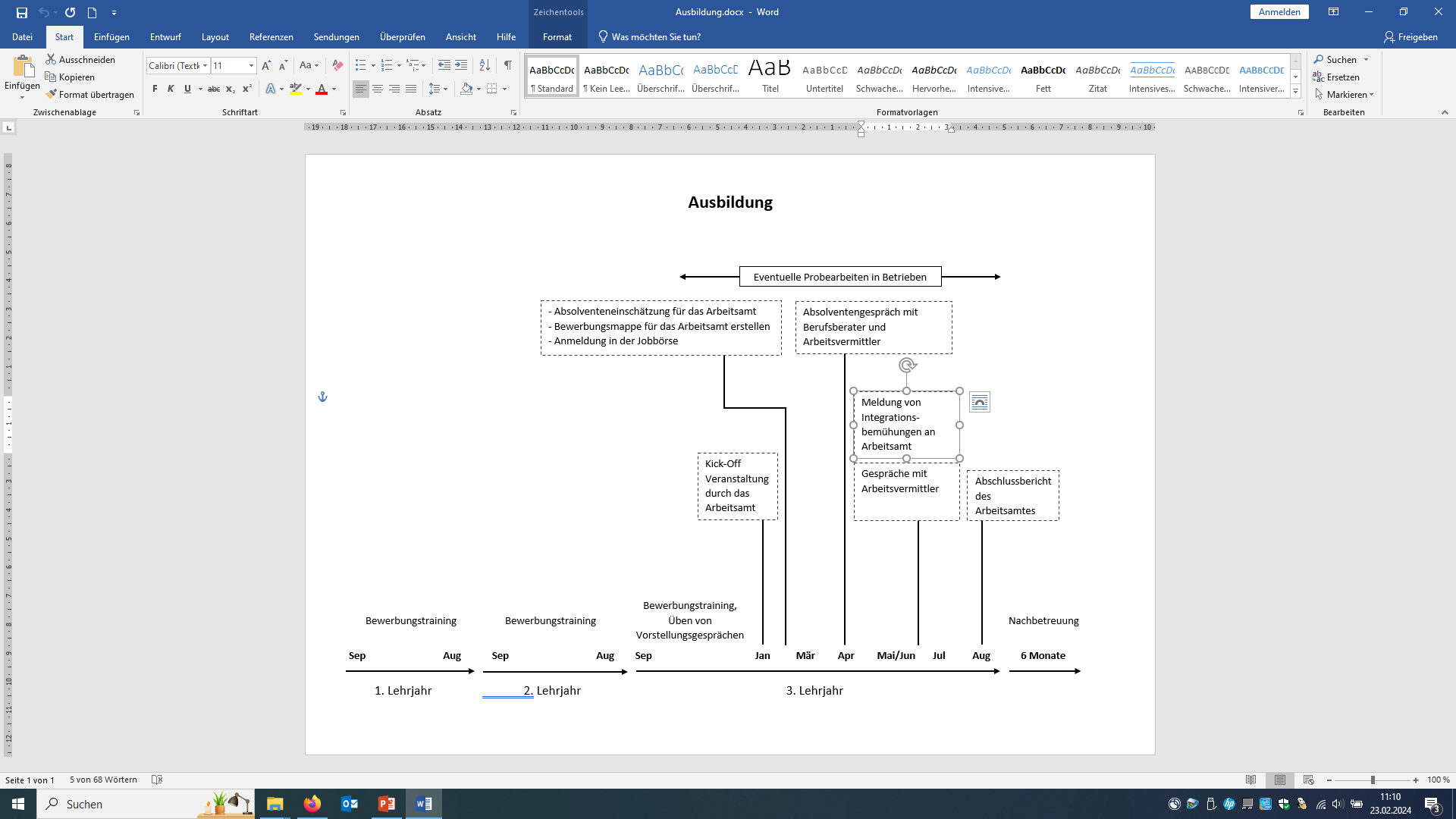 Meldung von Integrations-bemühungen an Arbeitsamt
31
NEY (BTU) für SPI
Ausbildungsabbrüchen vorbeugenBlick der Schüler erweitern:interne und externe Ursachenzuschreibung
Vgl. PPP zum Teil 1 der Weiterbildung
32
NEY (BTU) für SPI
Ursachen von Ausbildungsabbrüchen auf Basis der Person-Environment Fit-Theorie (PE Fit) und der empirischen Studie von Schuster (2016)
Der PE Fit beschreibt „…the match … between person and the environment“ 
Also zwischen:
Merkmale der Person: Ziele , Werte und Präferenzen sowie Fähigkeiten und Fertigkeiten/Kompetenzen und
Merkmale der Umwelt: finanzielle, physische Ressourcen, Aufgaben, Interaktions- und Wachstumsmöglichkeiten

Arten des Fit:	
supplementary Fit, complementary Fit, needs-supplies Fit, demands abilities Fit:
33
SPI_Ney_Berufsorientierung u. -integration Förderbedarf Lernen 14.02.24
Ursachen für Ausbildungsabbrüche (Schuster 2016)
34
SPI_Ney_Berufsorientierung u. -integration Förderbedarf Lernen 14.02.24
Weitere Ursachen:
35
SPI_Ney_Berufsorientierung u. -integration Förderbedarf Lernen 14.02.24
Beispiel schwerpunkte Der SchriftlicheN Prüfung Fachpraktiker Hauswirtschaft
Unterliegt Datenschutz!
1. Hygienevorschriften und Gesundheitsschutz anwenden,
2. Wohn- und Betreuungsformen kennen,
3. Unterstützungen im Alltag auswählen und durchführen,
4. personenorientiertes Handeln erkennen und durchführen,
5. Motivation und Beschäftigung fördern,
6. gesundheitsfördernde Maßnahmen planen und anbieten,
7. Körperpflege unterstützen,
8. betreuungsbegleitende Maßnahmen durchführen,
9. Kommunikation angemessen durchführen,
10. Arbeits- und Betriebsmittel sowie Arbeitsgeräte anwenden,
11. Arbeitsschutz, Arbeitssicherheit, Umweltschutz sowie rationelle Energie- und Materialverwendung umsetzen 
12. anwendungsbezogene Berechnungen durchführen.
36
NEY (BTU) für SPI
Ausblick
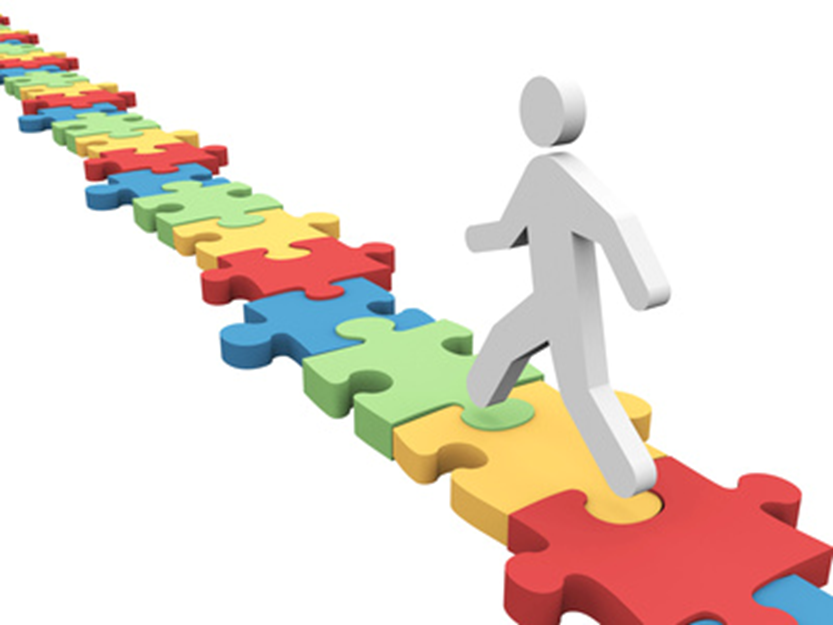 37
NEY (BTU) für SPI
SequenzierungVergleich Formal gering und nicht gering Qualifizierte
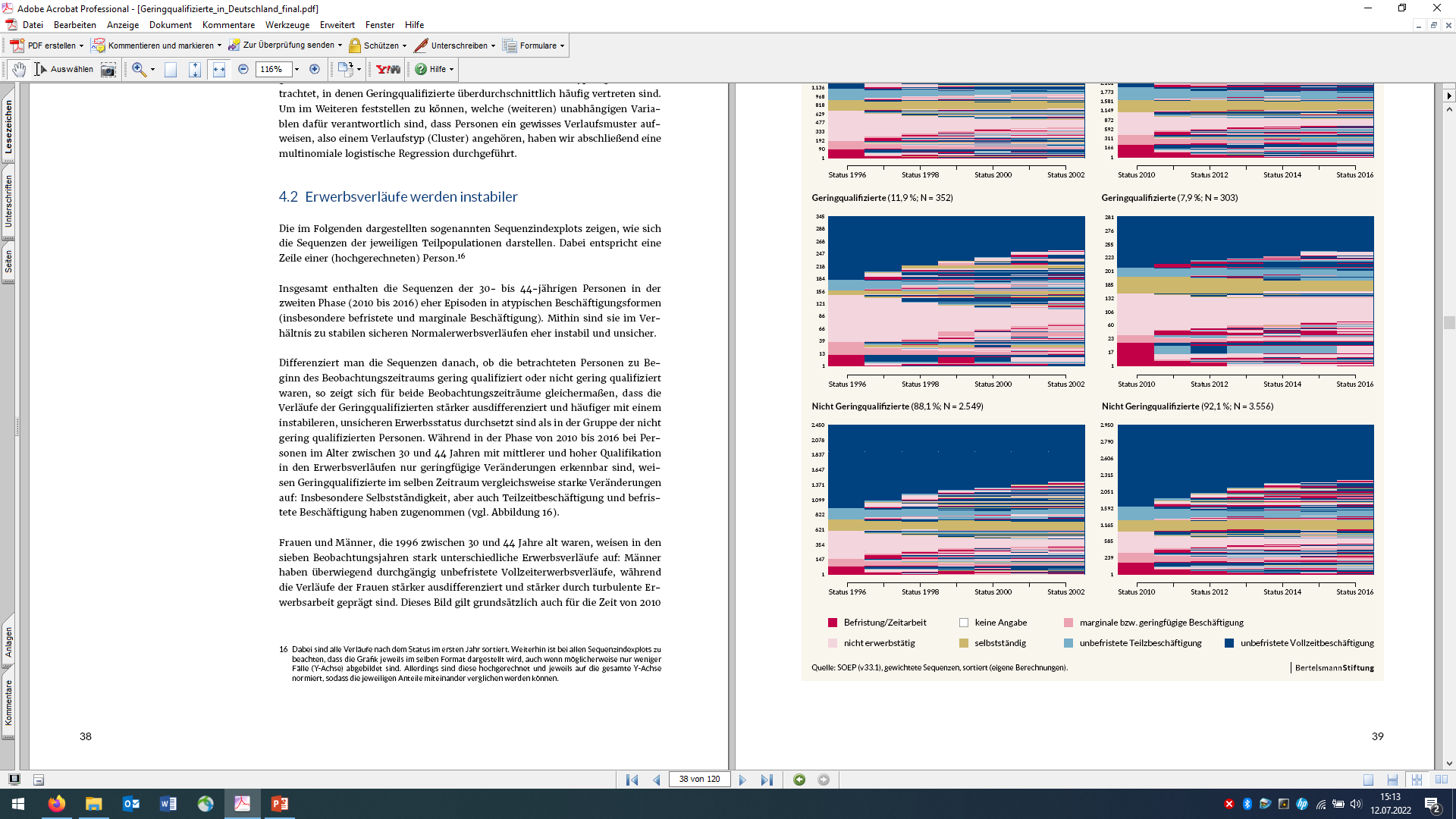 38
NEY (BTU) für SPI
Einkommen                                       Arbeitszufriedenheit
39
NEY (BTU) für SPI
Der Ausblick ist da, denn Sie sind da und leisten gute Arbeit!Danke dafür!
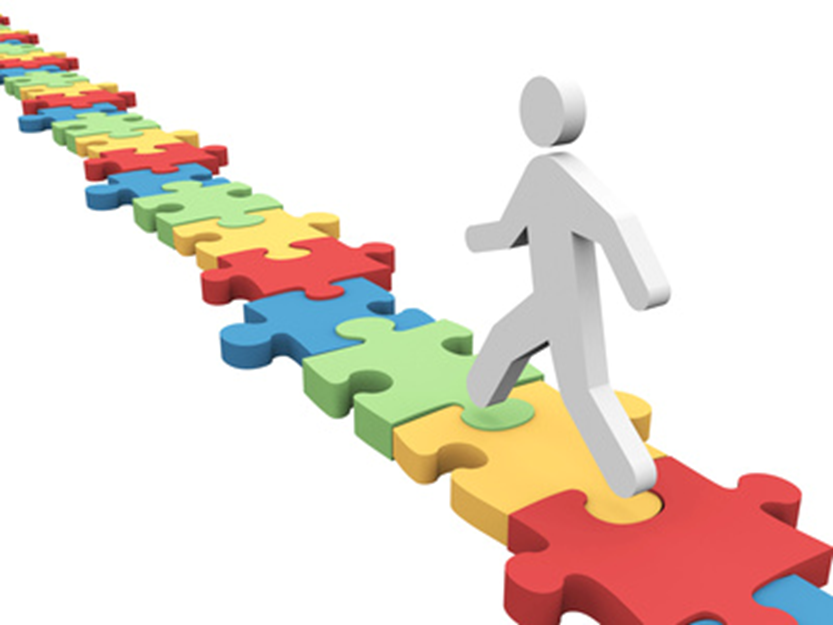 marina.ney@b-tu.de
40
NEY (BTU) für SPI
Literaturhinweise zur PPP
BMfFJS (2010). Freiwilligendienste machen kompetent. https://www.engagiert-dabei.de/fileadmin/Downloads/Info-Material/Freiwilligendienste_in_der_Praxis/praxisleitfaden-freiwilligendienste-machen-kompetent.pdf
Brosch (2016).  Modellprojekt „Lebensnah Lernen“ Lernen durch Engagement in Cottbus. Der Paritätische Brandenburg, Freiwilligen Agentur Cottbus.
Enggruber/Fehlau (Hrsg. ) (2018). Jugendberufshilfe. Kohlhammer: Stuttgart.
Hannack/Clever (2016). Mismatch von Angebot und Nachfrage – Wo liegen die Herausforderungen? In: BWP 4 file:///C:/Users/Nutzer/Desktop/WB%20Berufsorientierung/Missmatch%20BWP-2016-H4-06ff.pdf
Hauswirtschaft. „Spezialisiert auf das, was wir brauchen.“ Ein Filmprojekt der BTU und des Berufsbildungsvereins Guben e. V. im Auftrag des Landesamtes für Ländliche Entwicklung, Landwirtschaft und Flurneuordnung. https://www.b-tu.de/media/video/hauswirtschaft-spezialisiert-auf-das-was-wir-brauchen/f88018d379530b81ddfda99adcfd23af
Heilmann/Fuentes (2007). Abschlussbericht zur wissenschaftlichen Begleitung zum Projekt Startpunkt Schule. Universität Rostock, Phil. Fakultät. 
Kuhn, R. (2011). Modell des persönlichen Entscheidungsprozesses. In: Hammerer, M./Kanelutti, E./Melter, I. (Hrsg.)Zukunftsfeld Bildungs- und Berufsberatung. Neue Entwicklungen in Wissenschaft und Praxis. Bielefeld: WBV, S. 125-130.
BA für Arbeit (2006). https://www.arbeitsagentur.de/datei/dok_ba015275.pdf
41
NEY (BTU) für SPI